Lecture 20: Control Flow – If/Else and Switch/Case
Topics:
If/else if/else
Switch/case
Examples
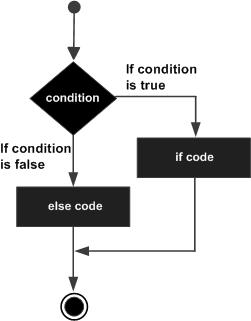 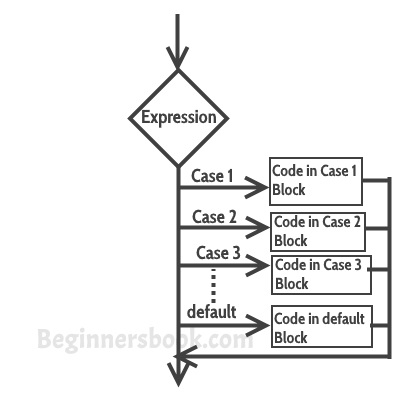 Resources:
TP: If...Else in C
TP: Switch Statements in C
CP: Switch Case in C